Education in 
Northern Ireland
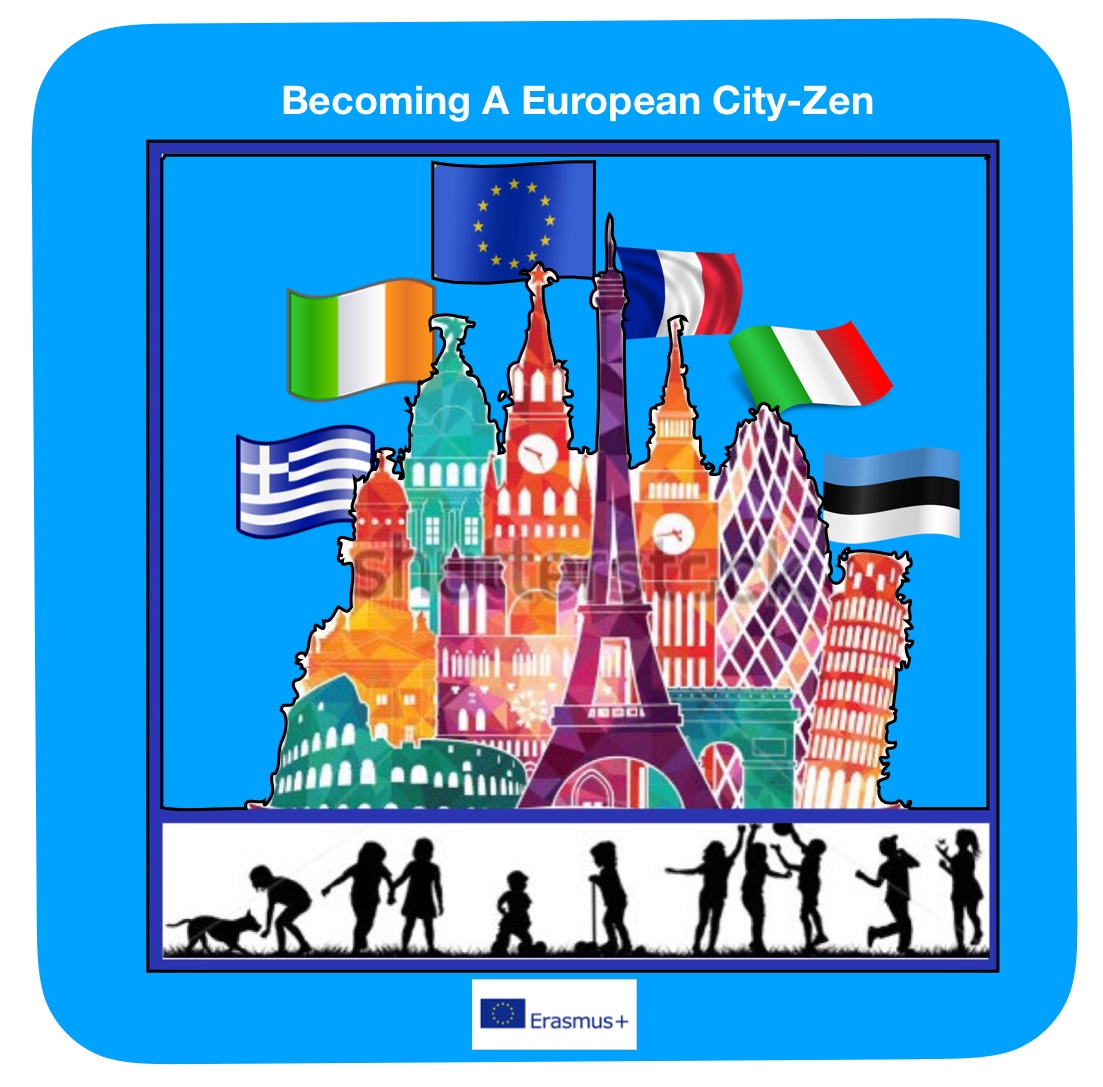 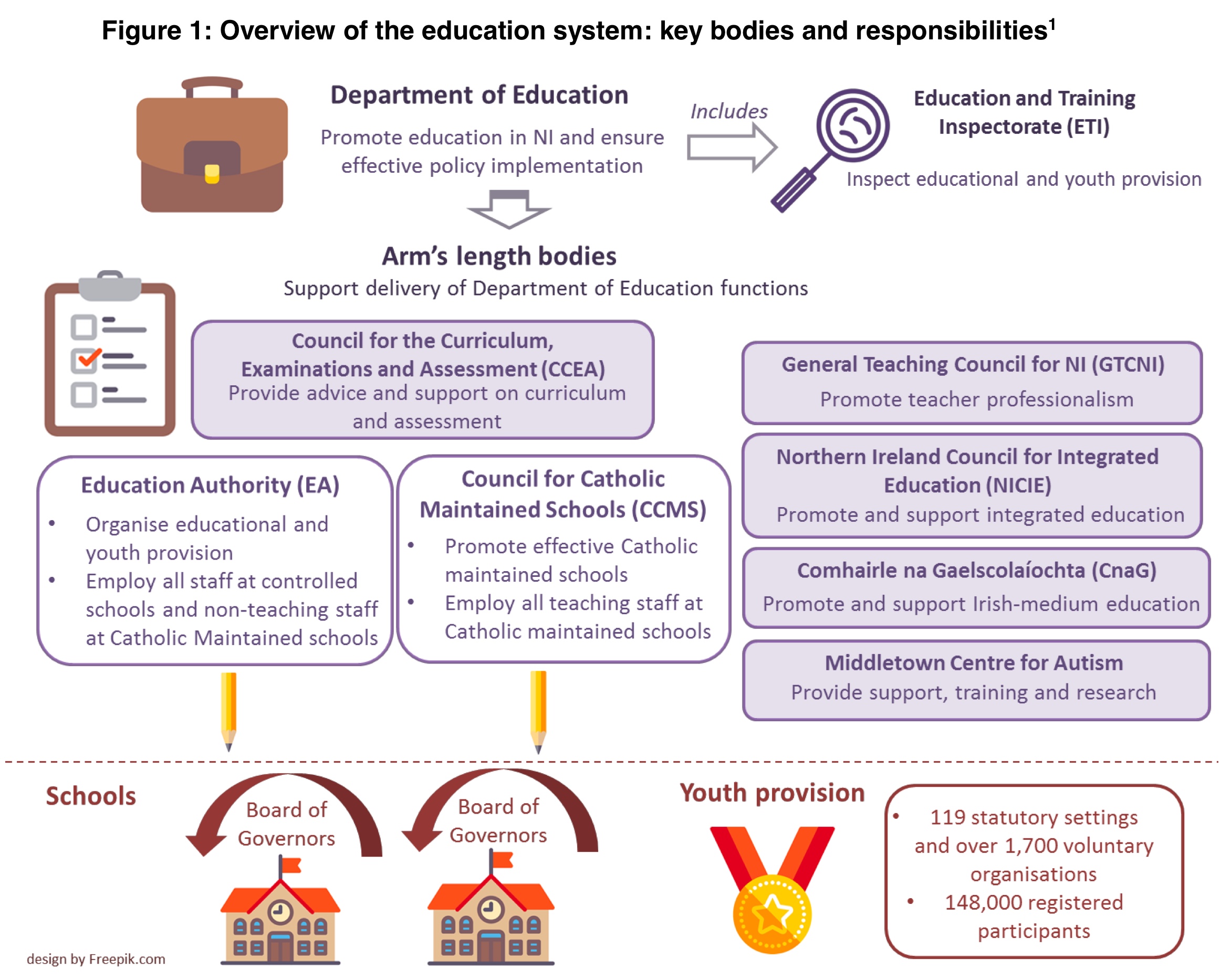 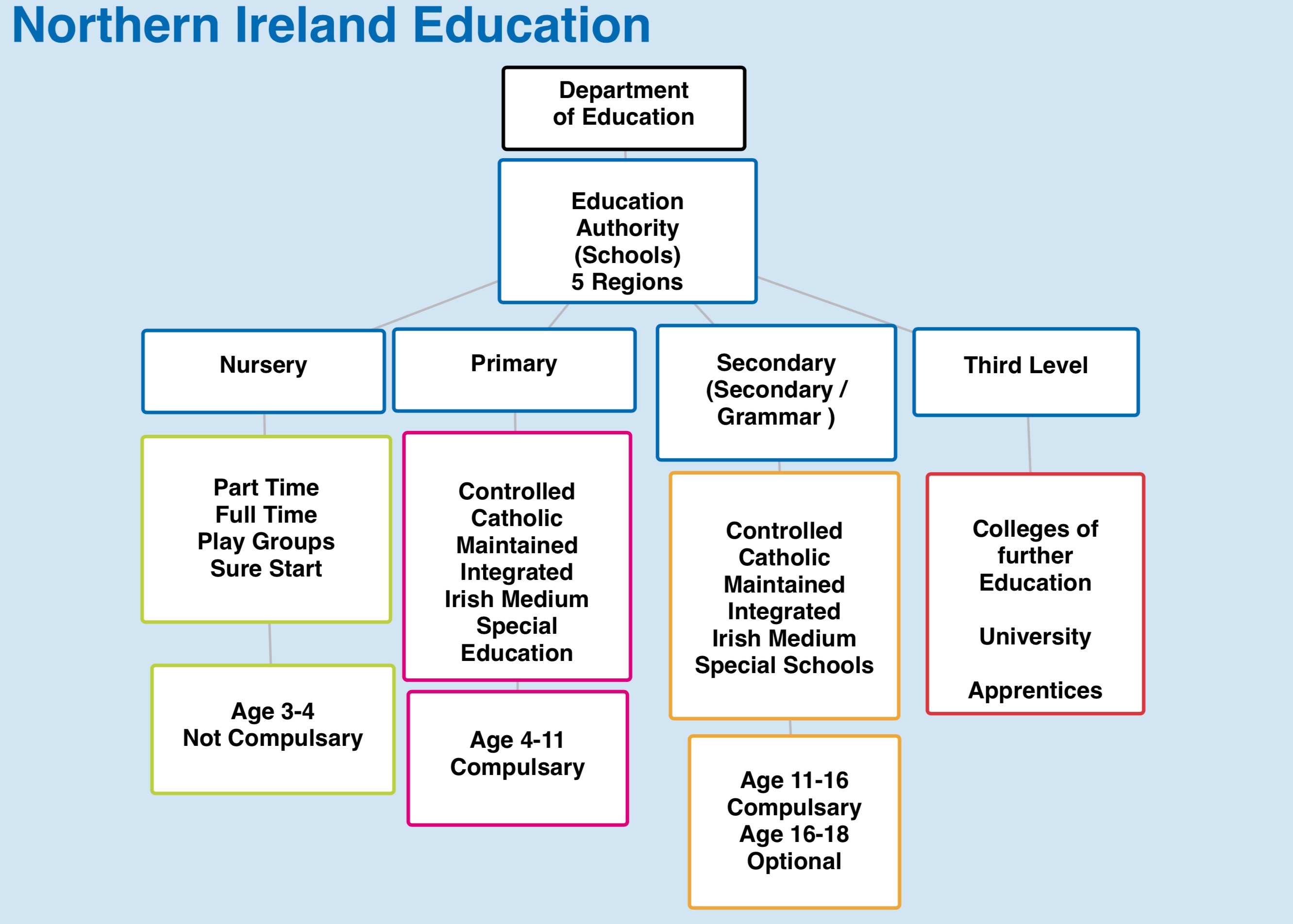 Nursery / Pre-School  Education
Age 3-4
Not Compulsary
Competition for places.
Foundation Stage Curriculum
Activity Based Enriched Curriculum.
Primary Education
Age 4-11
Compulsary
Criteria for admissions
Curriculum
Assessment
Budget
Transfer procedure
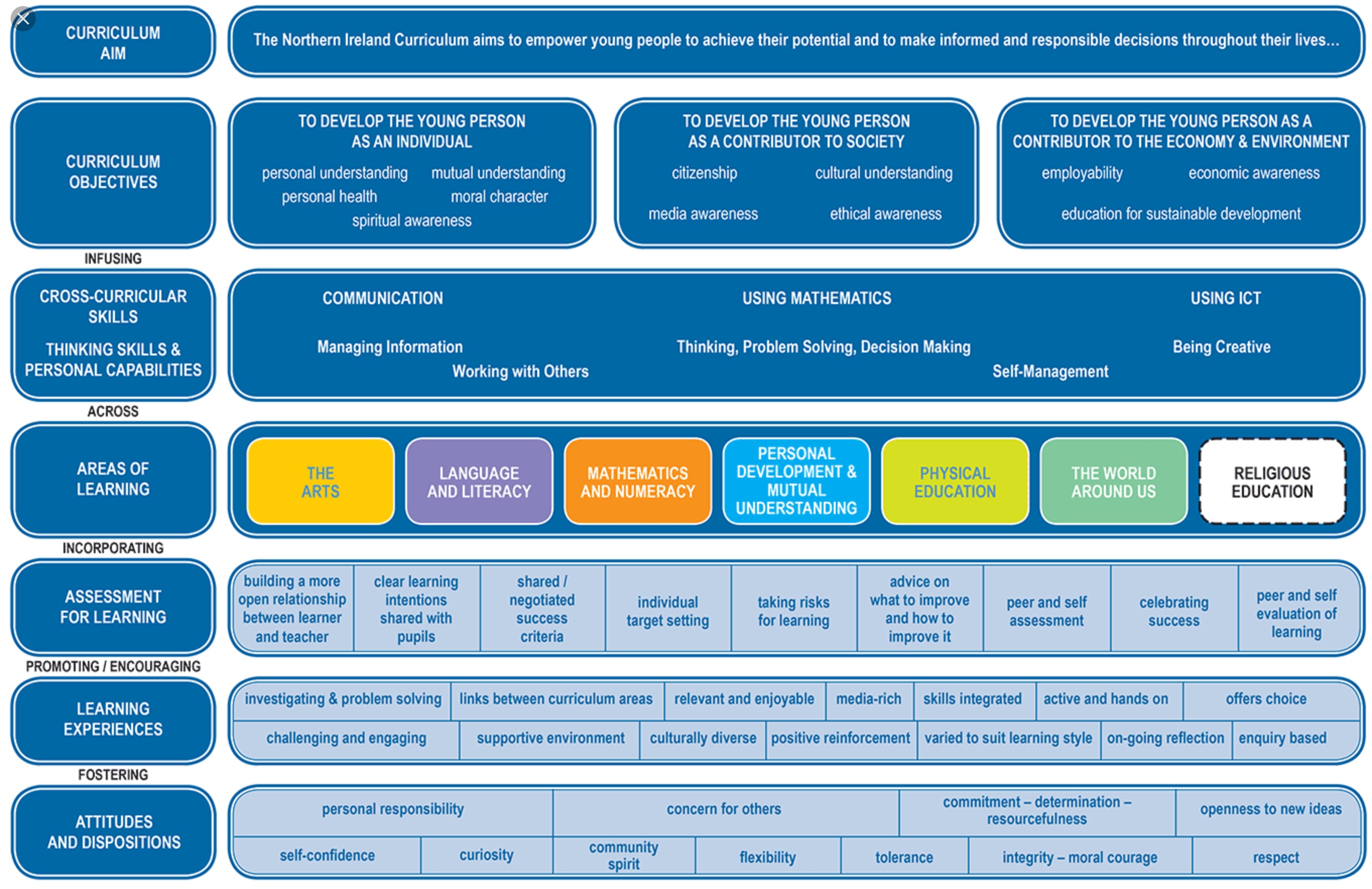 Secondary Education
Secondary / Grammar schools
Curriculum
Assessment - GCSE / AS/ A LEVEL
Budget
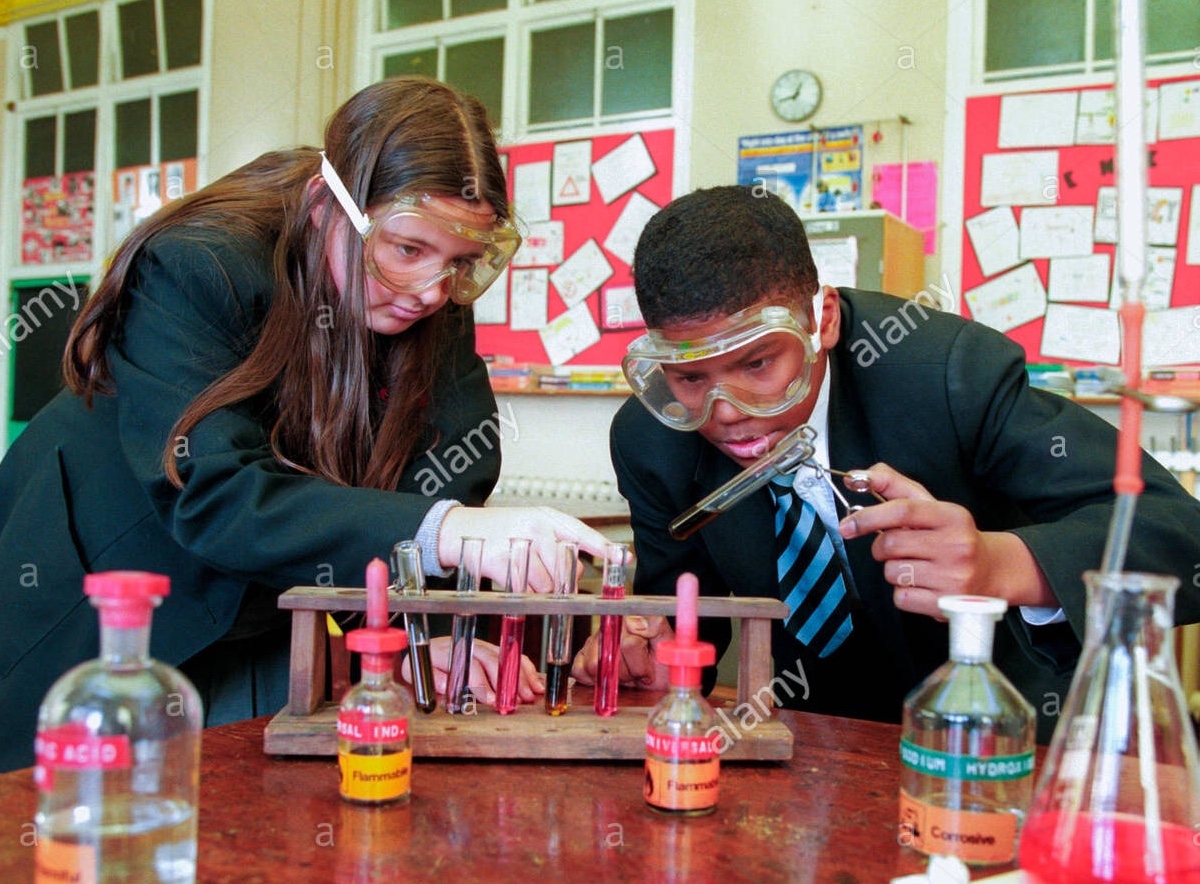 Secondary Level Examinations
General Certificate in Secondary Education (GCSE)Age 16
AS Level Examinations
Advanced Level Examinations (A Level) Age 18
Vocational Courses and Examinations.
Third Level Education
Further Education Colleges
Apprenticeships 
University 
College Fees are paid by students for most Third Level Courses.